INTERNET  SECURITY
By : Dr.Ranju
Class : B.Com 2ND Sem                                                                                                                                Subject : E-Commerce
Topic : INTERNET SECURITY
Department : Commerce & Management
College : IB(PG) College, Panipat    
(Affilated to Kurukshetra University, Kurukshetra)
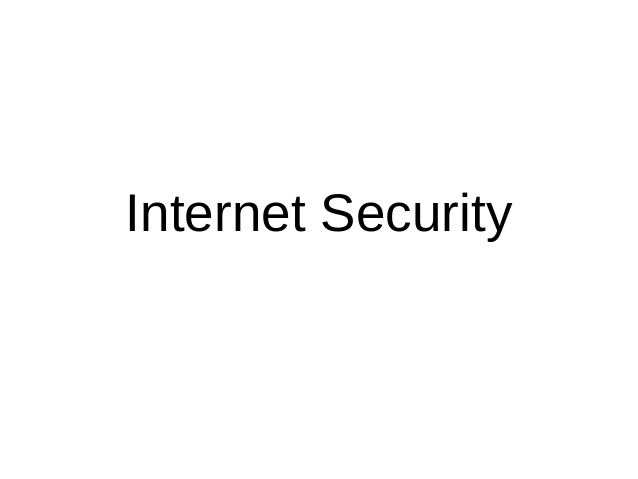 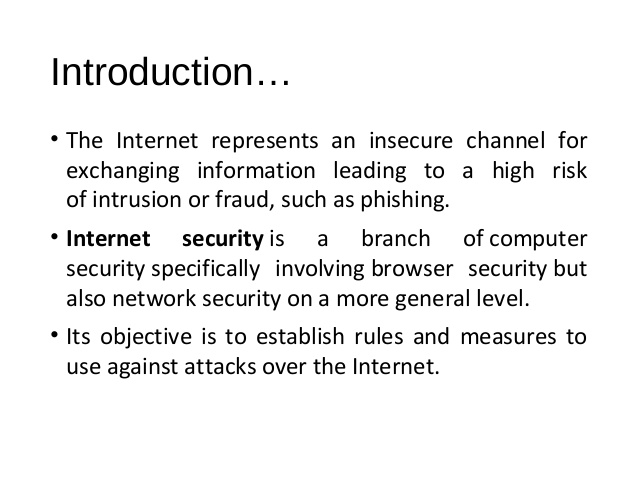 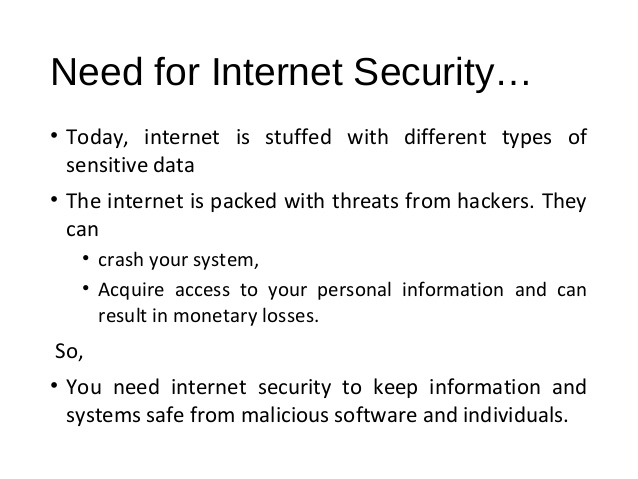 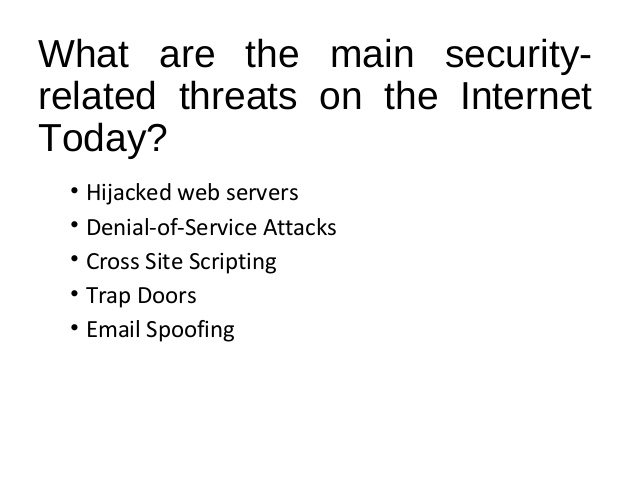 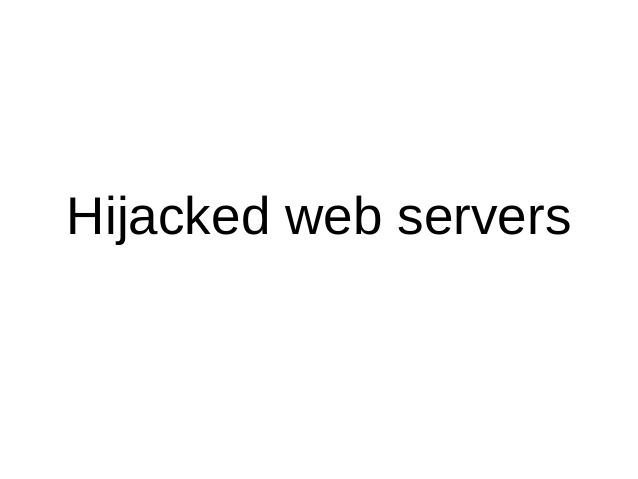 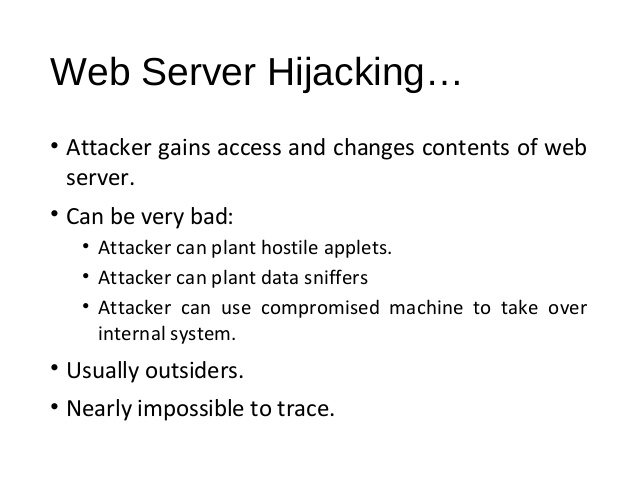 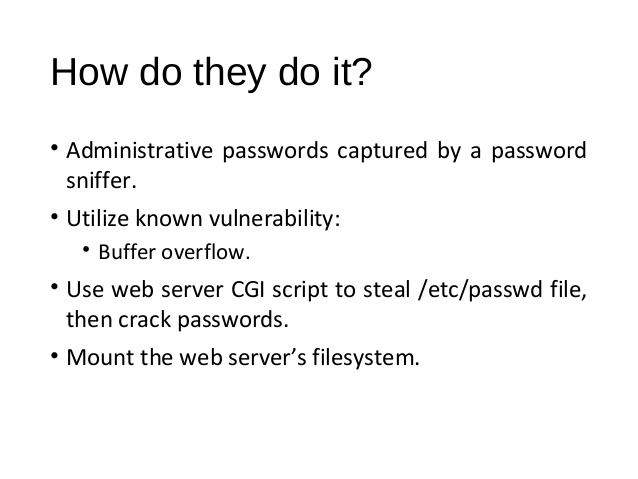 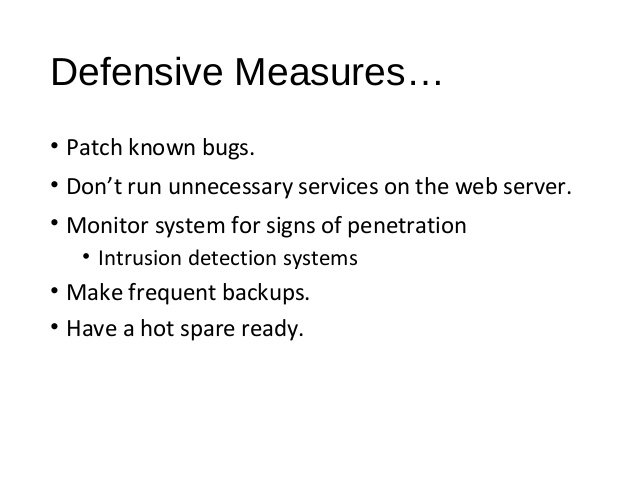 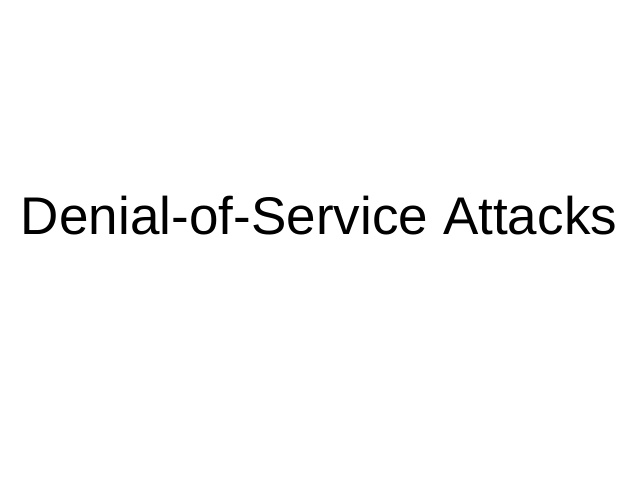 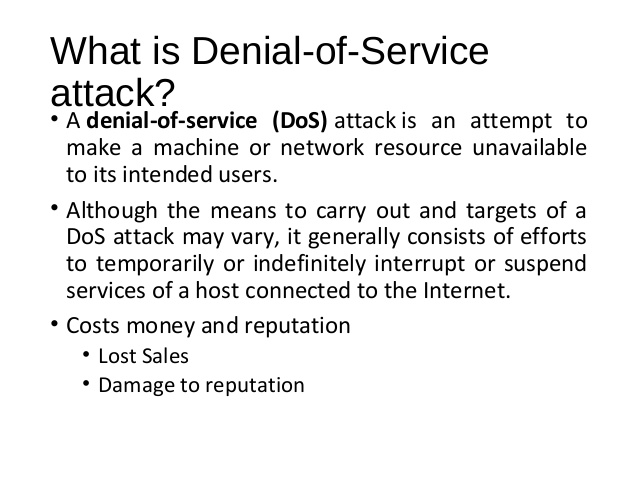 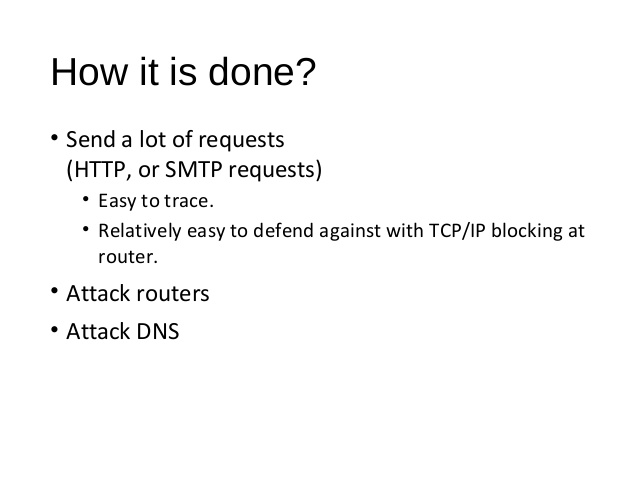 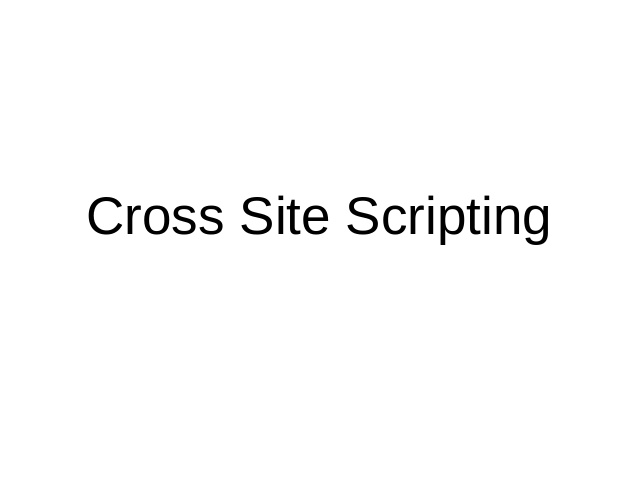 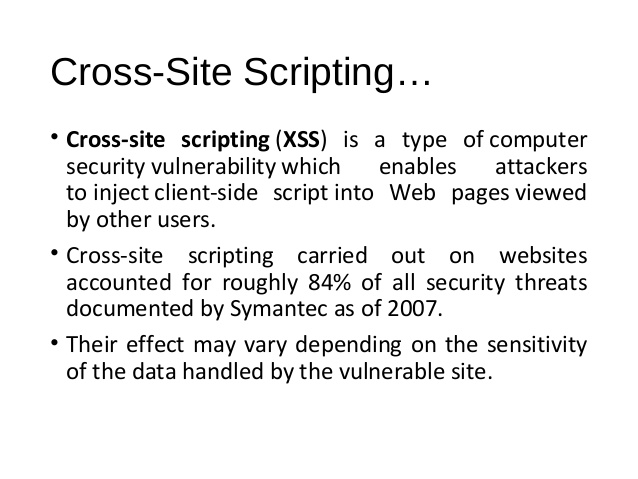 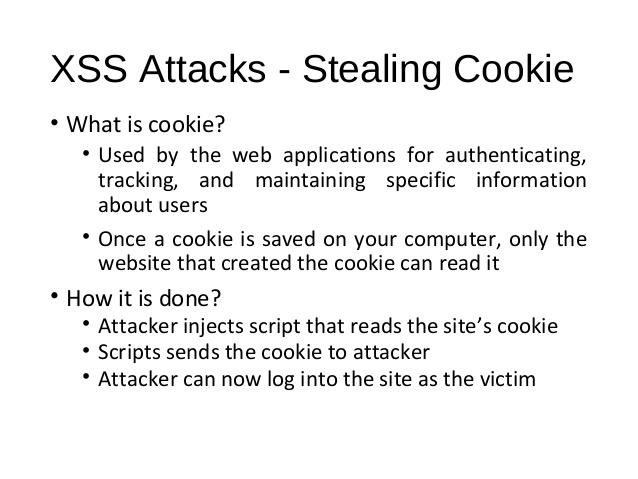 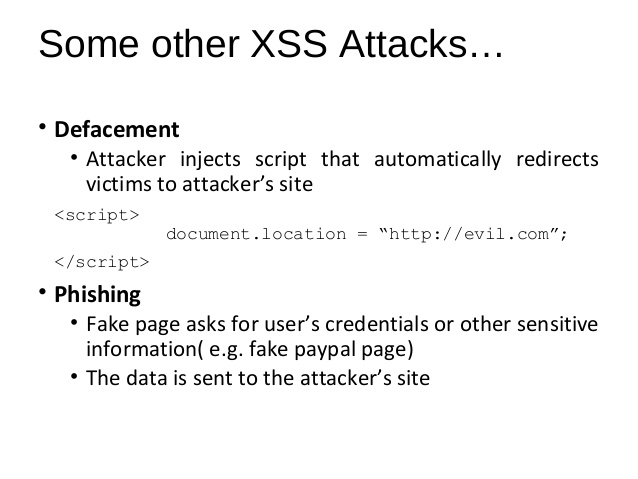 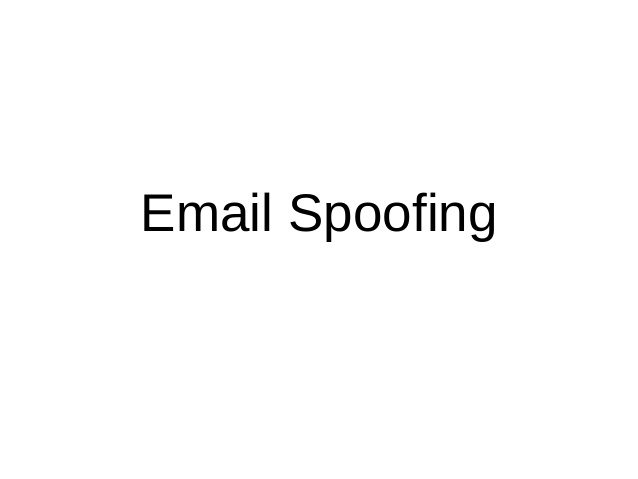 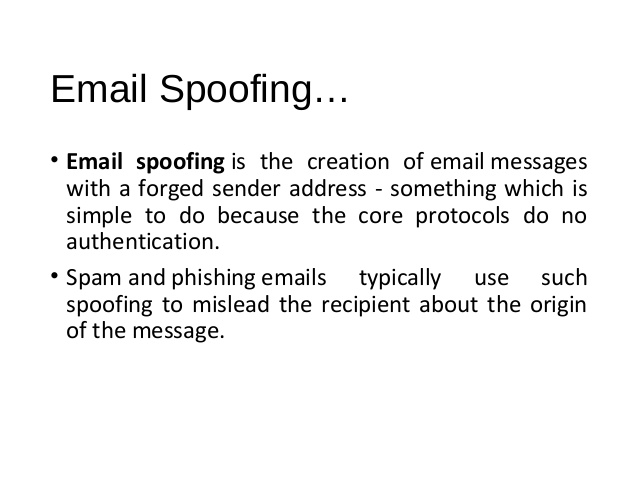 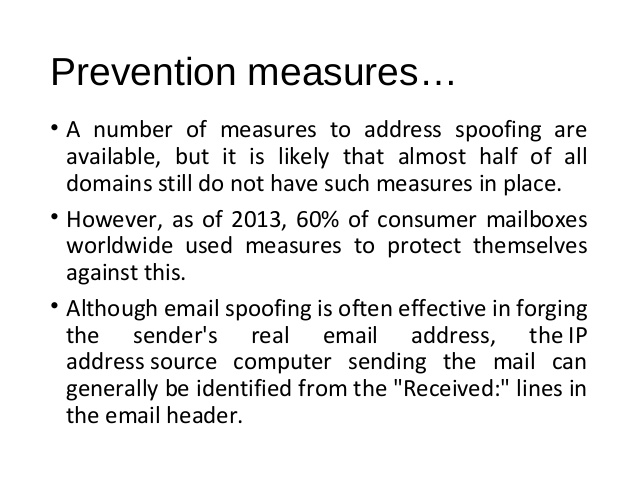 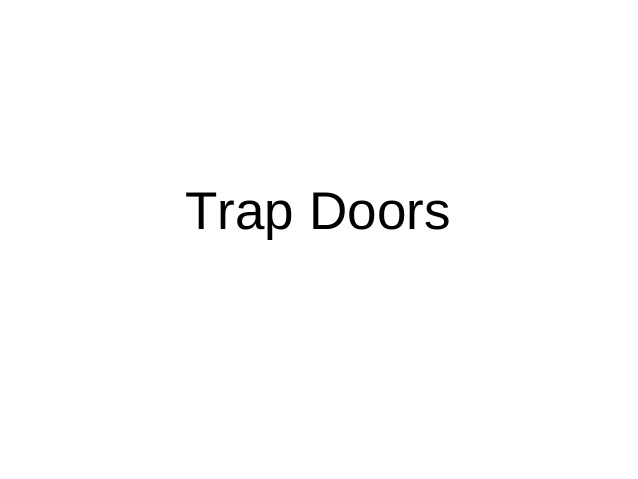 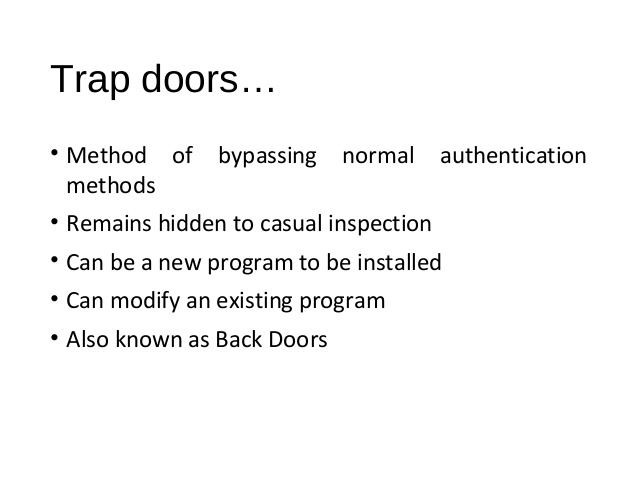 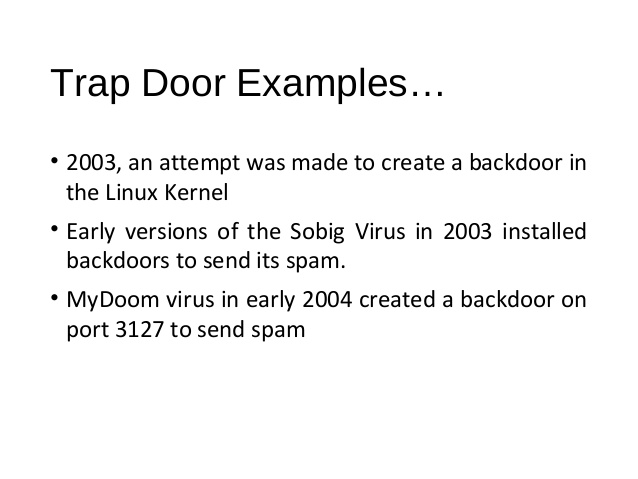 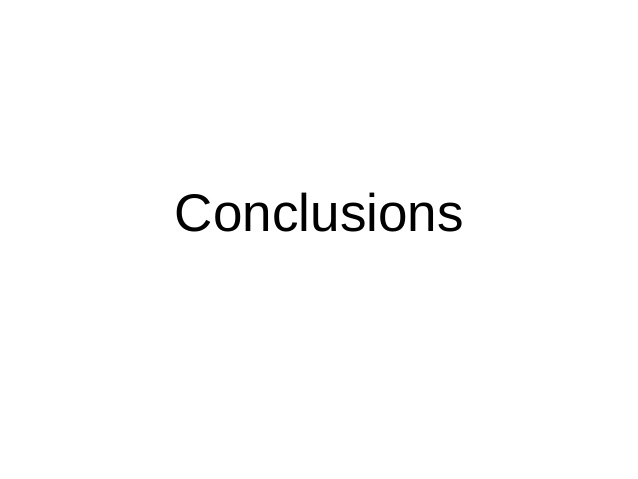 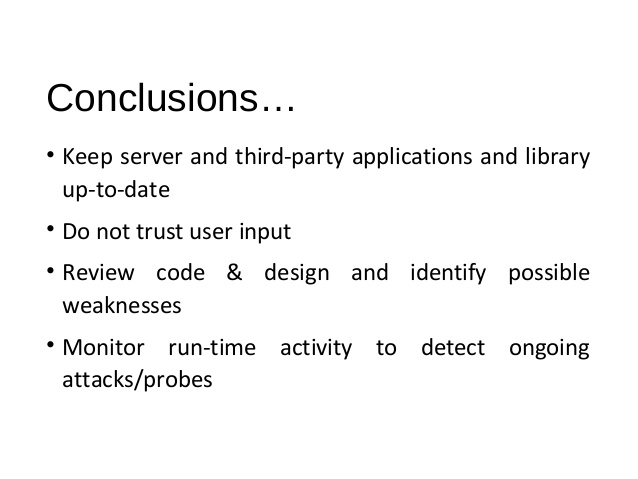 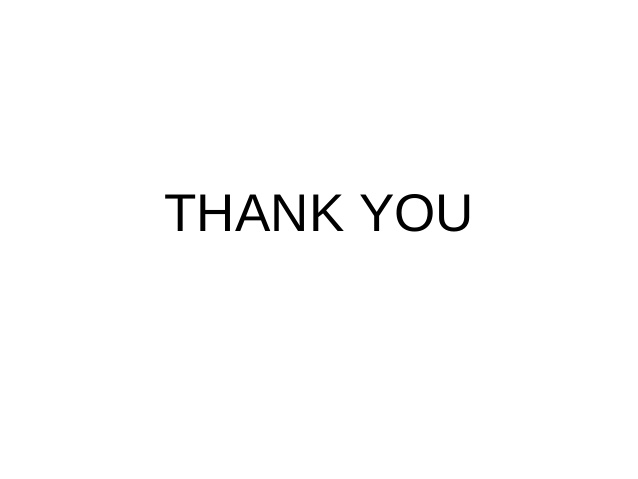